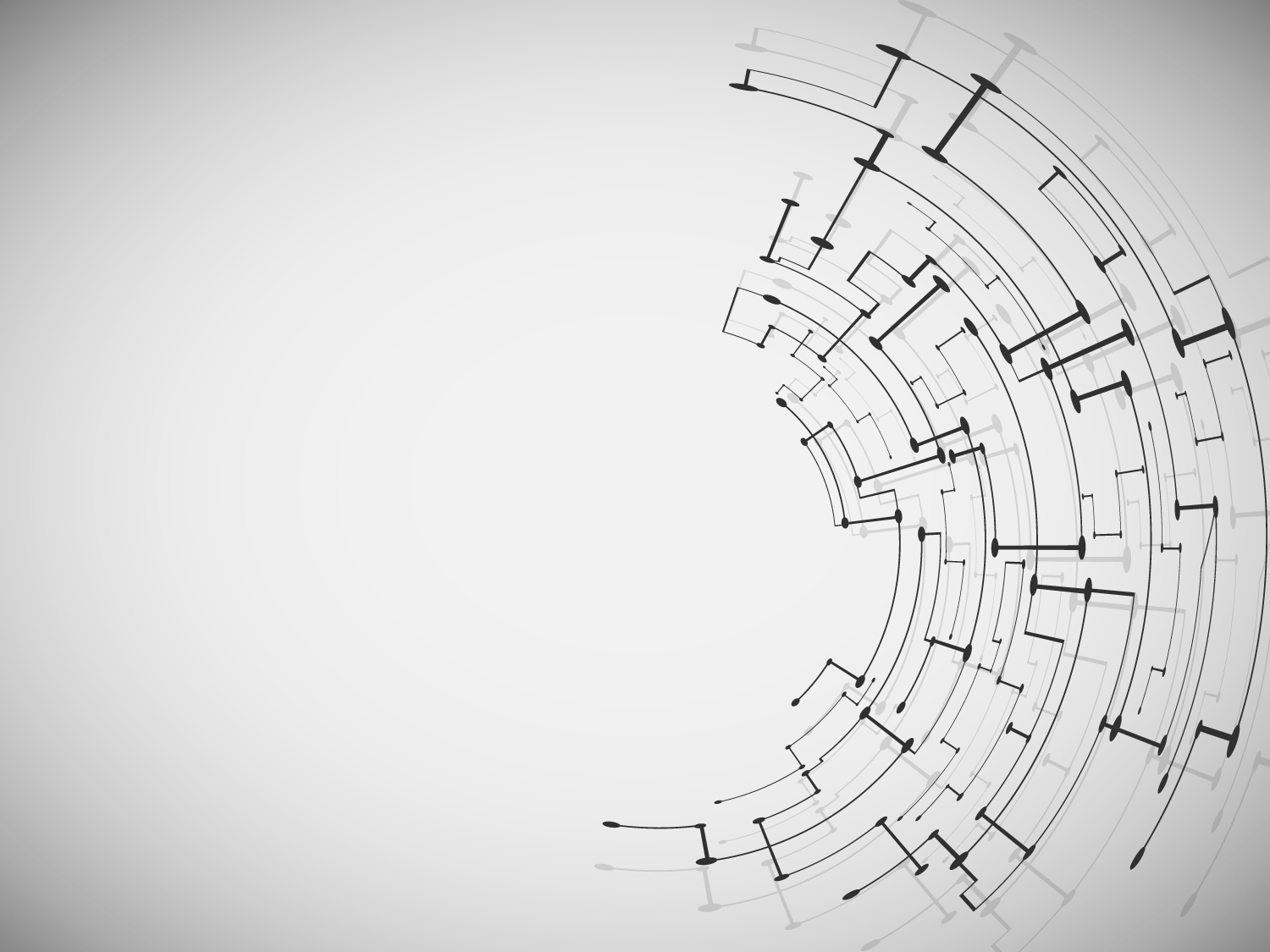 Цифровая экономика на уровне муниципалитета
Муниципальное образование
«Карсунский район»
Цель
Повысить эффективность муниципалитета 
при постоянно растущей нагрузке, 
без увеличением количества сотрудников, используя направления цифровой экономики
Задачи проекта
Найти решение проблемы: при постоянно растущей нагрузке на муниципалитет повысить его эффективность более чем на 38 %, без увеличением количества сотрудников
Реализация проекта
Анализ внедрения 3 направлений цифровой экономики на уровне муниципалитета: 
ИНФОРМАЦИОННАЯ ИНФРАСТРУКТУРА
ИНФОРМАЦИОННАЯ БЕЗОПАСНОСТЬ
ЦИФРОВОЕ ГОСУПРАВЛЕНИЕ
Анализ муниципалитета LEAN SMART CITY
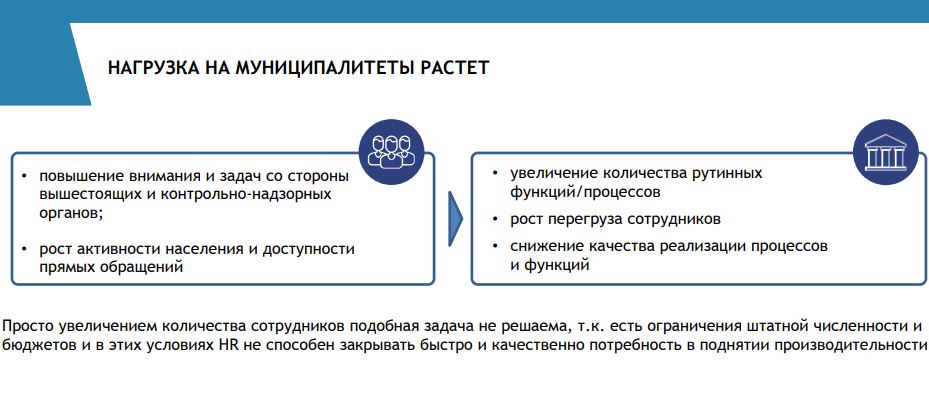 Механизмы решения
подборка готовых кейсов с наименьшими кадровыми и финансовыми требованиями
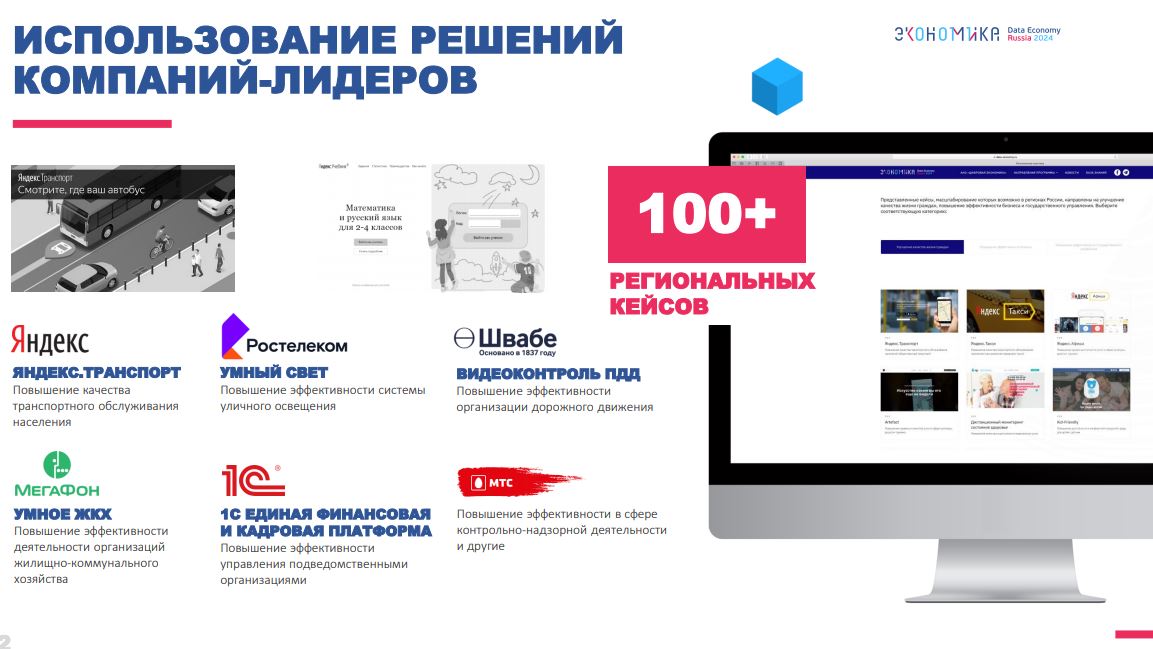 ВНЕДРЕНИЕ ЕДИНОГО РЕШЕНИЯ - СОЗДАНИЕ «ЭЛЕКТРОННОГО МУНИЦИПАЛИТЕТА»
4
Эксперты
Администрация МО «Карсунский район»
1
2
Компании разработчики кейсов
3
5
Региональные министерства и ведомства
Население
Участники проекта
Эффективность проекта
Экономические 
Тотальное выявление запаса производительности (от 30% в каждом процессе, в среднем более 100%) 
Разработка/внедрение ИТ решений на основе счетных показателей: частота использования, объем потерь времени и точности данных (при отсутствии системы учета городского хозяйства потери времени за месяц – 140 лет, в типовых ответах – более 100 лет) 
Оптимизация бюджетных затрат – затраты есть уже сейчас, их можно и нужно выявить и перераспределить 
Экономия бюджета 
Управленческие 
Решение вопроса с сопротивлением и гарантированным внедрением 
Визуализацию и быструю проверку/правку процессов 
Цифровые 
Цифровая процессная копия, доступная для ежедневной работы 
Четкое понимание - какие требования предъявить к поставщикам ПО и ИТ решений: наборы данных, интеграционные возможности, функционал личных кабинетов
Эффективность проекта
Данный проект позволяет решить главную проблему: при постоянно растущей нагрузке на муниципалитет повысить его эффективность более чем на 38 %, без увеличением количества сотрудников